Financial Technology (Fintech)
by: Chusnul Maulidina Hidayat, S.M., M.M.
Pertemuan 10
Pertemuan 11
Inovasi dalam Fintech
Jenis Infrastruktur Fintech 
Faktor-faktor yang menyebabkan penyedia layanan jasa keuangan mempunyai platform Fintech
Kelebihan dan kekurangan fintech
Pengantar Fintech
Faktor penyebab evolusi industri layanan keuangan di era ekonomi digital
Perbedaan Fintech dengan Bank
Perkembangan jaringan 4G dan 5G dalam menciptakan Fintech
Pertemuan 13
Pertemuan 12
Badan pengatur yang memiliki kewenangan dalam pengawasan Fintech
Peran Fintech dalam inklusi keuangan di Indonesia
Memahami Jenis layanan Fintech untuk pembiayaan UMKM
Fintech dan Keamanan Siber
Pengertian dan jenis-jenis crytocurrencies 
Model dan manfaat blockchain bagi Fintech
Pertemuan 10
Pengantar Fintech
Faktor penyebab evolusi industri layanan keuangan di era ekonomi digital
Perbedaan Fintech dengan Bank
Perkembangan jaringan 4G dan 5G dalam menciptakan Fintech
Fintech
Fintech adalah teknologi, alat, atau platform yang membantu & meningkatkan transaksi dan layanan keuangan.

Fintech menjadi sebuah inovasi dalam bidang jasa keuangan.

Fintech secara terminologi, merupakan sebuah kolaborasi antara teknologi dengan financial.
Evolusi Industri Layanan Keuangan di Era Ekonomi Digital
Berkembangnya teknologi Informasi membuat industri perbankan harus siap berubah dan bertransformasi.
Perubahan pola konsumsi
Menjamurnya fintech
Kepercayaan
Regulasi
Karakteristik pengguna
ISU PADA ERA DIGITAL BANKING DAN REVOLUSI INDUSTRY 4.0
Bank Indonesia menerbitkan Blueprint Sistem Pembayaran Indonesia (BSPI) 2025 sebagai strategi untuk mendorong integrasi ekonomi keuangan digital nasional dan menjamin fungsi bank sentral dalam memelihara keutuhan proses peredaran uang, menjaga efektivitas kebijakan moneter dan stabilitas sistem keuangan, serta mendukung inklusi ekonomi di era digital. BSPI 2025 diimplementasikan dengan memperkuat dan mengembangkan infrastruktur pembayaran, mendorong keterbukaan dan infrastruktur publik atas data, serta memperkuat kerangka pengaturan, perizinan, dan pengawasan sistem pembayaran.
“BSPI 2025 SEBAGAI RESPONS KEBIJAKAN YANG KOMPREHENSIF UNTUK MENDORONG UPAYA INTEGRASI EKONOMI-KEUANGAN DIGITAL NASIONAL”
“DIGITALISASI MENGUBAH LANSKAP 
EKONOMI-KEUANGAN”
Perkembangan digitalisasi membawa perubahan besar hampir disetiap aspek kehidupan manusia.
Teknologi digital yang berkembang pesat juga mengubah kegiatan di berbagai bidang secara mendasar.
Perubahan akibat revolusi digital mengubah perilaku transaksi agen ekonomi
MENATA EKOSISTEM 
EKONOMI DAN KEUANGAN DIGITAL INDONESIA
Revolusi digital yang terjadi saat ini memberikan beberapa pelajaran penting
Penguatan kehadiran dan peran otoritas sangat diperlukan untuk memastikan disiplin pasar dalam menjaga dan menjamin keberlangsungan inovasi digital dalam ekosistem yang sehat dan stabil
Penguatan peran otoritas juga diperlukan untuk memitigasi risiko kegagalan pasar (market failure) akibat perilaku monopolistik sebagian pihak.
Fintech Vs Bank, Manakah yang lebih baik?
Apakah Lebih Baik?
Layanan Fintech di Indonesia:
Dompet Digital
Asuransi Online
Investasi Online
Donasi dan crowddunding
Mata uang digital
Pinjaman Online
Perbedaan fintech VS Bank berdasarkan situs Difference Betwwen
Tujuan
Target Konsumen
Teknologi 
Struktur dan Inovasi
APAKAH BANK KONVENSIONAL AKAN DIKALAHKAN FINTECH ?
JARINGAN 4G VS 5G DALAM MENCIPTAKAN FINTECH
5G               4G
Dunia terus berubah dan umat manusia mengonsumsi lebih banyak data setiap tahun, terutama seiring meningkatnya popularitas. 5G jauh lebih baik dalam menangani ribuan perangkat secara bersamaan,
Benefit 5G untuk Industri
Productivity
Efficiency
Safty & Sustainability
Tanpa FinTech
Dengan FinTech
Bank memiliki kendali tunggal atas kekayaan dunia.
Orang lebih punya kendali dan akses atas uang mereka.
Transaksi merepotkan dan menghabiskan waktu.
Transaksi cepat dan mudah.
Pelacakan transaksi terbatas dan tidak lengkap.
Semua transaksi keuangan dapat tercatat dengan mudah.
Ada pertanyaan?
Pertemuan 11
Inovasi dalam Fintech
Jenis Infrastruktur Fintech 
Faktor-faktor yang menyebabkan penyedia layanan jasa keuangan mempunyai platform Fintech
Kelebihan dan Kekurangan Fintech
INOVASI DALAM FINTECH
Dunia mulai pulih dari dampak covid-19. Inovasi dalam fintech yang dilakukan adalah bagaimana teknologi dapat digunakan untuk:
Memperkuat upaya inklusi keuangan untuk mengatasi kesenjangan ekonomi yang diperparah oleh adanya pandemi;
Berperan lebih aktif dalam membentuk perilaku ramah lingkungan (green behaviour) dari individu dan bisnis, serta;
Meningkatkan rasa saling percaya dan memperdalam kerja sama di antara banyak pihak secara global.
INFRASTRUKTUR 
DALAM FINTECH
Infrastruktur fintech mengacu pada teknologi dan sistem mendasar yang ada di layanan keuangan.
Hal ini mencakup perangkat keras, perangkat lunak, jaringan, dan protokol yang mendukung penyampaian layanan keuangan online pada perangkat seluler.
INFRASTRUKTUR 
DALAM FINTECH
Infrastruktur fintech sangat penting bagi keberhasilan startup dan lembaga keuangan fintech, karena infrastruktur ini memungkinkan mereka memberikan layanan keuangan yang lebih cepat, lebih murah, dan lebih mudah diakses oleh konsumen dan dunia usaha.
INFRASTRUKTUR 
DALAM FINTECH
Infrastruktur Fintech dapat didefinisikan sebagai komponen teknologi dan operasional yang memungkinkan penyampaian layanan keuangan online dan pada perangkat seluler.
Layanan Jasa Keuangan VS Fintech
Meskipun infrastruktur fintech mirip dengan infrastruktur layanan keuangan tradisional dalam banyak hal, terdapat beberapa perbedaan utama.
Infrastruktur layanan keuangan tradisional mengacu pada sistem dan proses yang mendukung penyampaian layanan keuangan melalui cabang dan kantor fisik. Ini termasuk cabang bank, ATM, dan sistem pemrosesan pembayaran fisik.
Sebaliknya, infrastruktur fintech memungkinkan layanan keuangan disampaikan secara online dan melalui perangkat seluler, tanpa memerlukan kehadiran fisik.
Layanan Jasa Keuangan VS Fintech
Meskipun infrastruktur fintech mirip dengan infrastruktur layanan keuangan tradisional dalam banyak hal, terdapat beberapa perbedaan utama.
Infrastruktur layanan keuangan tradisional mengacu pada sistem dan proses yang mendukung penyampaian layanan keuangan melalui cabang dan kantor fisik. Ini termasuk cabang bank, ATM, dan sistem pemrosesan pembayaran fisik.
Sebaliknya, infrastruktur fintech memungkinkan layanan keuangan disampaikan secara online dan melalui perangkat seluler, tanpa memerlukan kehadiran fisik.
Contoh Insfrastruktur Keuangan
Traditional Financial Infrastructures:

Cabang bank dan sistem pemrosesan pembayaran fisik
jaringan ATM
Jaringan SWIFT (Society for Worldwide Interbank Financial Telecommunication) untuk pemrosesan pembayaran global
Jaringan pemrosesan kartu kredit
Contoh Insfrastruktur Keuangan
Dalam beberapa tahun terakhir, perusahaan infrastruktur fintech telah muncul sebagai pemain kunci dalam industri keuangan. Perusahaan-perusahaan ini menyediakan alat dan teknologi yang dibutuhkan startup fintech untuk beroperasi dan berkembang. Mereka menawarkan berbagai layanan seperti pemrosesan pembayaran, analisis data, manajemen risiko, kepatuhan, dan akuisisi pelanggan. Berikut beberapa contoh perusahaan infrastruktur fintech:
Amazon Web Services (AWS) dan platform komputasi awan lainnya yang menyediakan infrastruktur untuk startup fintech
Plaid dan platform API lainnya yang memungkinkan startup fintech mengakses data keuangan dan terhubung dengan bank
Stripe dan platform pemrosesan pembayaran lainnya yang memungkinkan pembayaran digital
PayPal dan dompet digital lainnya yang memungkinkan pembayaran online dan seluler
Plaid: Plaid adalah jaringan data yang mendukung produk fintech dan keuangan digital. Ini memungkinkan aplikasi untuk terhubung dengan rekening bank pengguna dan mengakses data transaksi.
Stripe: Stripe adalah perusahaan pemrosesan pembayaran yang memungkinkan bisnis menerima pembayaran secara online. Ini menyediakan serangkaian alat untuk pemrosesan pembayaran, deteksi penipuan, dan penagihan.
Galileo: Galileo adalah platform infrastruktur fintech berbasis API yang menyediakan layanan pembayaran dan perbankan untuk startup. Ia menawarkan solusi untuk kartu debit, transfer ACH, dan pembayaran seluler.
Synapse: Synapse adalah platform perbankan yang menyediakan API untuk pembayaran, deposito, dan pinjaman. Hal ini memungkinkan startup fintech untuk membangun produk dan layanan perbankan mereka sendiri.
Marqeta: Marqeta adalah platform penerbit kartu pembayaran yang memungkinkan bisnis membuat kartu pembayaran mereka sendiri. Ini menyediakan API untuk pemrosesan pembayaran, otorisasi, dan manajemen kartu.
Komponen Insfrastruktur Keuangan
Sistem pembayaran: Ini adalah sistem yang memungkinkan transfer dana antara individu dan bisnis. Sistem pembayaran dapat dikategorikan sebagai ritel atau grosir.
Sistem penyelesaian sekuritas: Sistem ini memfasilitasi perpindahan kepemilikan sekuritas dari satu pihak ke pihak lain.
Central Counterparty: Entitas ini bertindak sebagai perantara antara pembeli dan penjual di pasar keuangan, dengan menanggung risiko pihak lawan dari masing-masing peserta.
Penyimpanan sentral: Entitas ini bertanggung jawab atas penyimpanan dan administrasi surat berharga.
Repositori perdagangan: Entitas ini menyediakan lokasi sentral untuk pelaporan dan pencatatan transaksi keuangan.
Infrastruktur keuangan terdiri dari beberapa komponen utama yang memfasilitasi transaksi keuangan dan memungkinkan kelancaran fungsi pasar keuangan. Beberapa komponen utama infrastruktur keuangan meliputi:
FAKTOR YANG MEMBENTUK FINTECH
Economic benefit
Convinience
Trust
Attitude
MANFAAT DAN 
KELEBIHAN FINTECH
Mudah dalam melayani konsumen
Pelayanan efisien
Informasi cepat dan murah
Notifikasi pembayaran dan nominal akurat
Keamanan terjamin
Persyaratan mudah
Proses cepat
Menekan biaya operasional dan modal
KEKURANGAN 
FINTECH
Wajib terkoneksi dengan Internet
Hanya menjangkau pebisnis yang melek Internet
Rawan penipuan
Risiko Keamanan data
Fintech yang ada di Indonesia
Crowdfunding
Microfinancing
P2P Lending Service
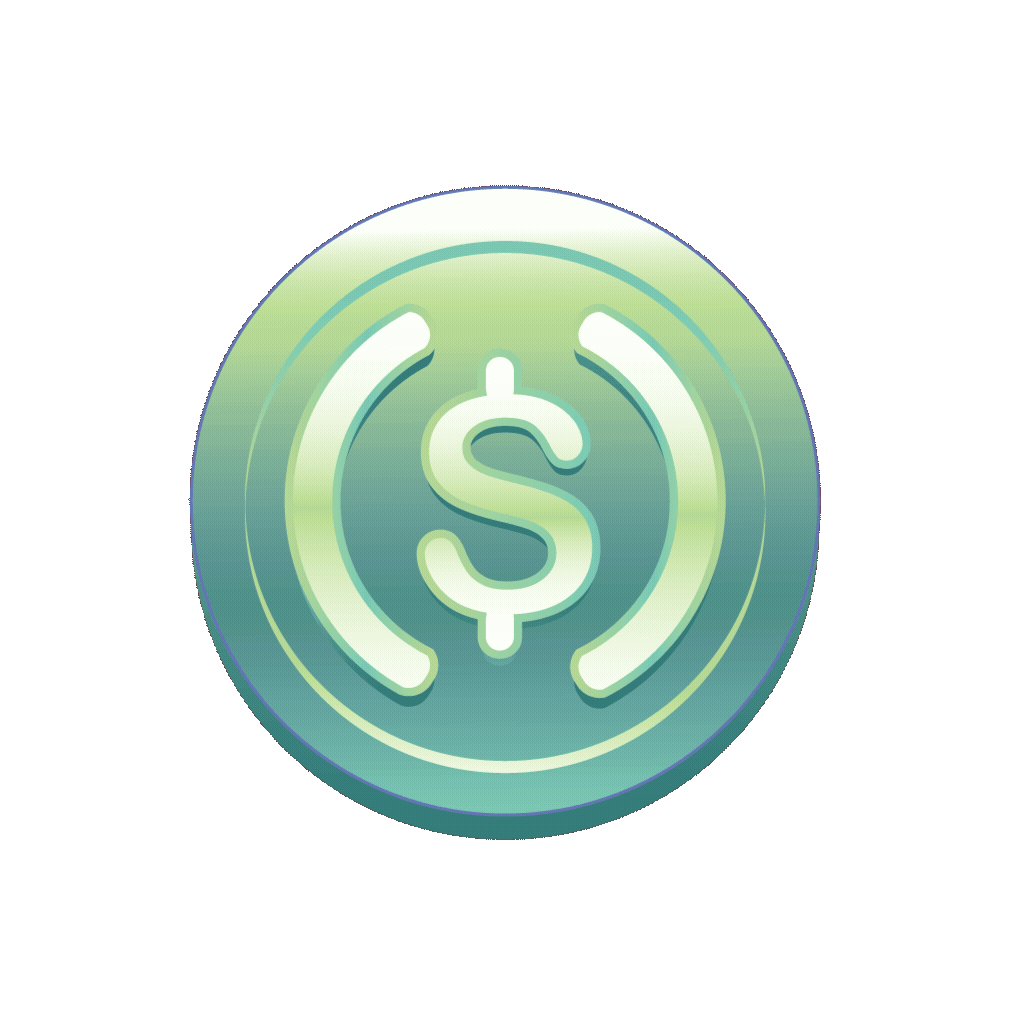 Crowdfunding
Crowdfunding
Ada pertanyaan?
Pertemuan 12
Fintech dan Keamanan Siber
Pengertian dan jenis-jenis crytocurrencies 
Model dan manfaat blockchain bagi Fintech
FINTECH DAN 
KEAMANAN SIBER
Keamanan adalah hal terpenting dalam urusan keuangan.
Alat, platform, dan lembaga FinTech harus berfokus mengamankan sistem mereka dari serangan siber. Dalam menggunakan solusi FinTech, orang akan selalu memprioritaskan keamanan di atas fitur lainnya.
“Penyelenggara Fintech harus melakukan penguatan mitigasi risiko dan penguatan dari sisi gate security system”
Contoh Kasus
BPJS Kesehatan Indonesia
PT BFI Finance Indonesia Tbk (BFIN)
Mei 2021
21 Mei 2023
Capital One
PT Bank Syariah Indonesia Tbk (BSI)
Juli 2019
First American Financial Corporation
8 Mei 2023
Asuransi BRI Life
Mei 2019
Juli 2021
Analisis Kasus
“Kasus Pishing Kredivo, Potret Rendahnya Cybersecurity Awareness di Indonesia”
Pakar keamanan siber Pratama Persadha berharap kasus kejahatan siber berupa phising yang tengah dialami beberapa pengguna perusahaan pembiayaan digital penyedia bayar tunda (BNPL/paylater) PT FinAccel Finance Indonesia alias Kredivo, menjadi pelajaran berharga buat pemerintah dan masyarakat Indonesia.
Dalam kasus ini, data file yang bocor dapat dimanfaatkan oleh pelaku kejahatan dengan melakukan pishing, bisa menyasar email, Whatsapp, sms, dll. Oknum bisa membuat pesan yang meyakinkan pada korbannya.
Para pengguna Kredivo menjadi korban penipuan oleh hacker setelah dihubungi via telepon, dengan berdalih memberikan promo, bonus, atau hadiah. Tak lama kemudian, yang didapat para korban justru tagihan paylater membengkak atas pembelian barang via platform dagang-el (e-commerce) Bukalapak.
Korban juga tak bisa disalahkan secara penuh, karena pelaku sudah pasti menggunakan pendekatan rekayasa sosial alias sosial engineering, dan para oknum pasti telah memiliki bekal memanfaatkan kebocoran data pribadi.
Teknologi merevolusi keuangan pribadi sehingga individu memiliki kemudahan dan kendali lebih banyak atas uang mereka.
Pengertian cryptocurrency
Cryptocurrency atau mata uang kripto umumnya dikenal merupakan sebuah mata uang digital atau virtual yang dijamin oleh cryptography.  dapat digunakan sebagai transaksi dan investasi digital.
Jenis-jenis cryptocurrency
Bitcoin,
Litecoin,
Dogecoin,
Bitcoincash,etc
Kelebihan cryptocurrency
Universal,
Cepat,
Transparansi,
Kontrol pribadi.
Kekurangan cryptocurrency
Celah bagi kejahatan,
Sekali lupa pasword, semua uang bisa hilang,
Masih banyak yang menganggap ilegal,
Dilakukan dengan ahli saja.
Model dan Manfaat Blockchain pada Fintech
Celah bagi kejahatan,
Sekali lupa pasword, semua uang bisa hilang,
Masih banyak yang menganggap ilegal,
Dilakukan dengan ahli saja.
Ada pertanyaan?
Pertemuan 13
Badan pengatur yang memiliki kewenangan dalam pengawasan Fintech
Peran Fintech dalam inklusi keuangan di Indonesia
Memahami Jenis layanan Fintech untuk pembiayaan UMKM
Peran OJK Dalam Pengawasan Fintech
Otoritas Jasa Keuangan (OJK) sesuai dengan kewenangannya yang diatur dalam UU Nomor 21 Tahun 2011 menyiapkan sejumlah regulasi untuk mengatur dan mengawasi perkembangan jenis usaha sektor jasa keuangan yang menggunakan kemajuan teknologi atau disebut Financial Technology (fintech). Bahkan lembaga ini sudah membentuk “Tim Pengembangan Inovasi Digital Ekonomi dan Keuangan” yang terdiri dari gabungan sejumlah satuan kerja di OJK untuk mengkaji dan mempelajari perkembangan fintech dan menyiapkan peraturan, serta strategi pengembangannya.
Peran OJK Dalam Pengawasan Fintech
OJK (Otoritas Jasa Keuangan) mempunyai kewenangan mengatur, mengawasi dan melindungi konsumen, yakni:
A. Pengaturan
B. Pengawasan
C. Perlindungan Konsumen dan Masyarakat
Peran Fintech Dalam Inklusi Keuangan
Industri Fintech dianggap mampu membantu meningkatkan inklusi keuangan, sebab jaringan internet yang luas dan dapat menjangkau hampir seluruh wilayah, nyatanya memudahkan masyarakat dalam mendapatkan akses berbagai lembaga, produk, dan layanan jasa keuangan yang sesuai dengan kebutuhan dan kemampuan mereka.
FinTech: Bagaimana Kelanjutannya?
Teknologi yang sedang berkembang saat ini akan menjadi alat sehari-hari di masa depan.
Teknologi seperti blockchain dan NFT akan lebih disempurnakan lagi, dan berdampak pada transaksi keuangan di masa depan. Dengan semakin banyaknya alat yang mempermudah akses pada uang dan kredit, transaksi pun akan menjadi lebih cepat dibanding sekarang.
1
2
3
4
5
Praktik terbaik keamanan proyek FinTech yang sukses
Proteksi dan enkripsi data tingkat lanjut
Autentikasi aman
Kesesuaian
Enkripsi seluler yang kuat
Kode dan arsitektur aman
“Kemajuan teknologi didasarkan pada kesesuaiannya hingga tak Anda sadari sudah menjadi bagian dari keseharian hidup.”
— Bill Gates
Ada pertanyaan?